المصفوفة المرافقة: The Adjoint Matrix
	إذا كانت A مصفوفة مربعة:









فإن المصفوفة المرتبطة للمصفوفة A هي المصفوفة البديلة لمصفوفة العوامل المرافقة للمصفوفة A ويرمز لها بالرمز adj. A فإذا كان Arc هو العامل المرافق للعنصر arc (أي قيمة المحددة المكونة بحذف كل من الصف والعمود الذي يحتوى على العنصر arc مع أخذ الإشارة المناسبة حسب قاعدة الإشارات السابق شرحها في باب المحددات، أو بعبارة أخرى المحددة الصغرى للعنصر arc مع أخذ الإشارة المناسبة) فإن مصفوفة العوامل المرافقة B بنفس رتبة A ، وتكون:
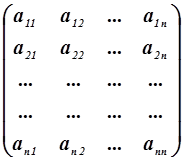 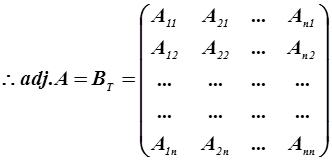 مثال : إذا كانت:
إوجد مصفوفة العوامل المرافقة ثم إوجد المصفوفة البديلة.





الحـــــل
العامل المرافق للعنصر a11 هو المحددة:


والعامل المرافق للعنصر a12 هو المحددة:
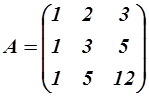 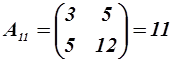 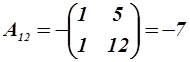 و هكذا.... 
وبذلك نحصل على مصفوفة العوامل المرافقة B ونجد أن:
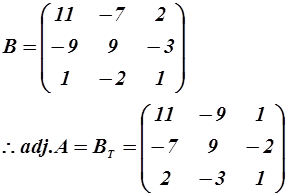